Bharat Electronics
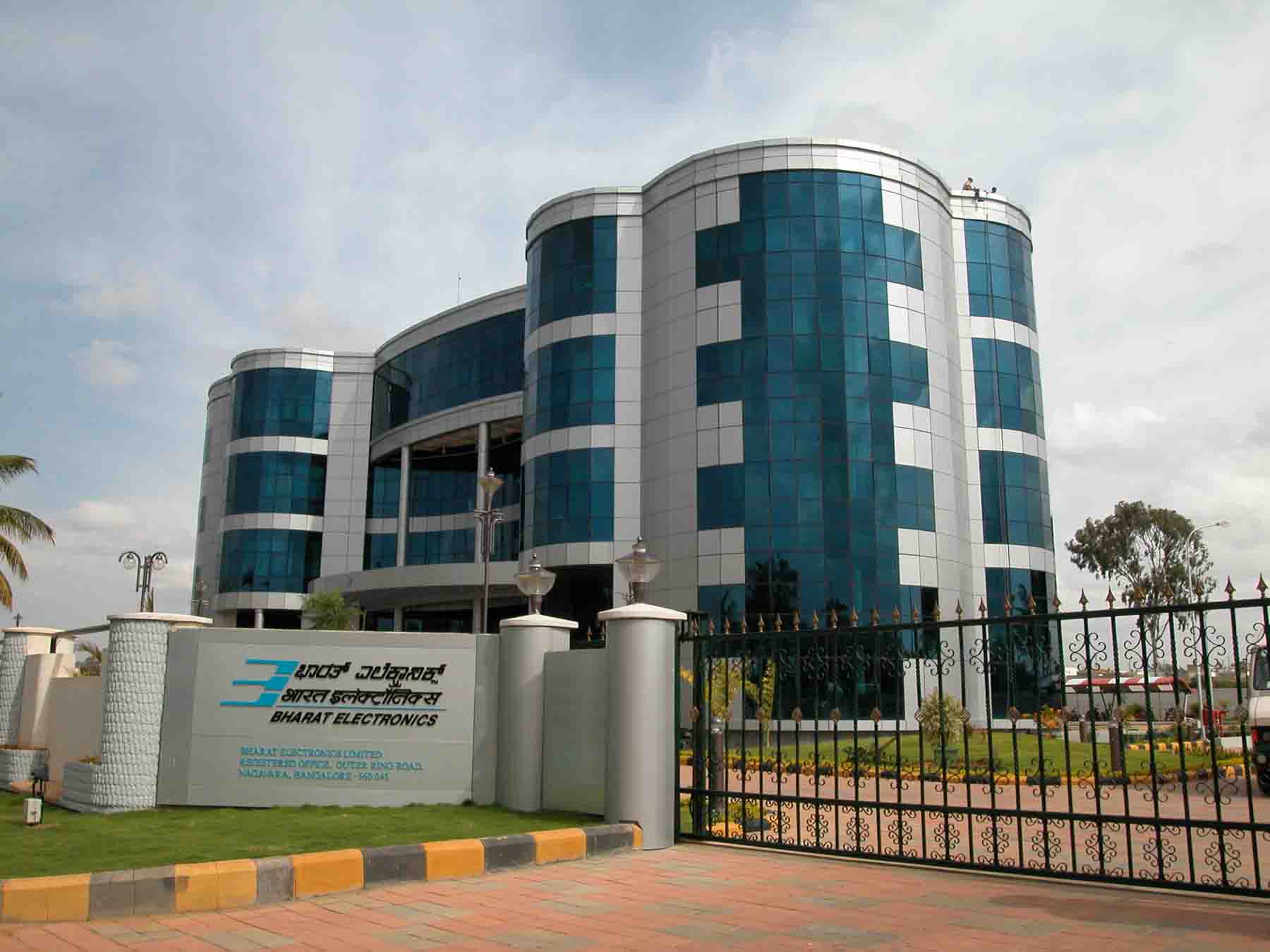 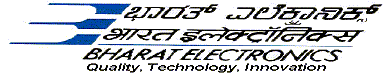 www.bel-india.in
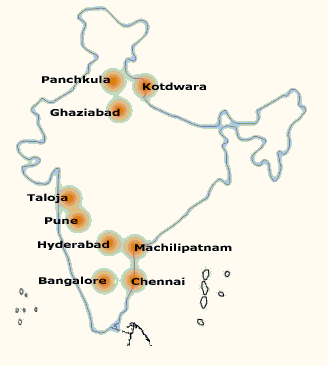 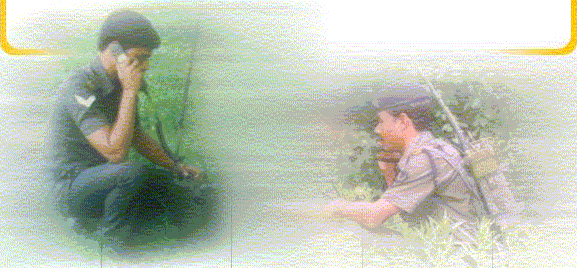 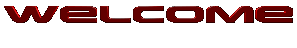 EVM
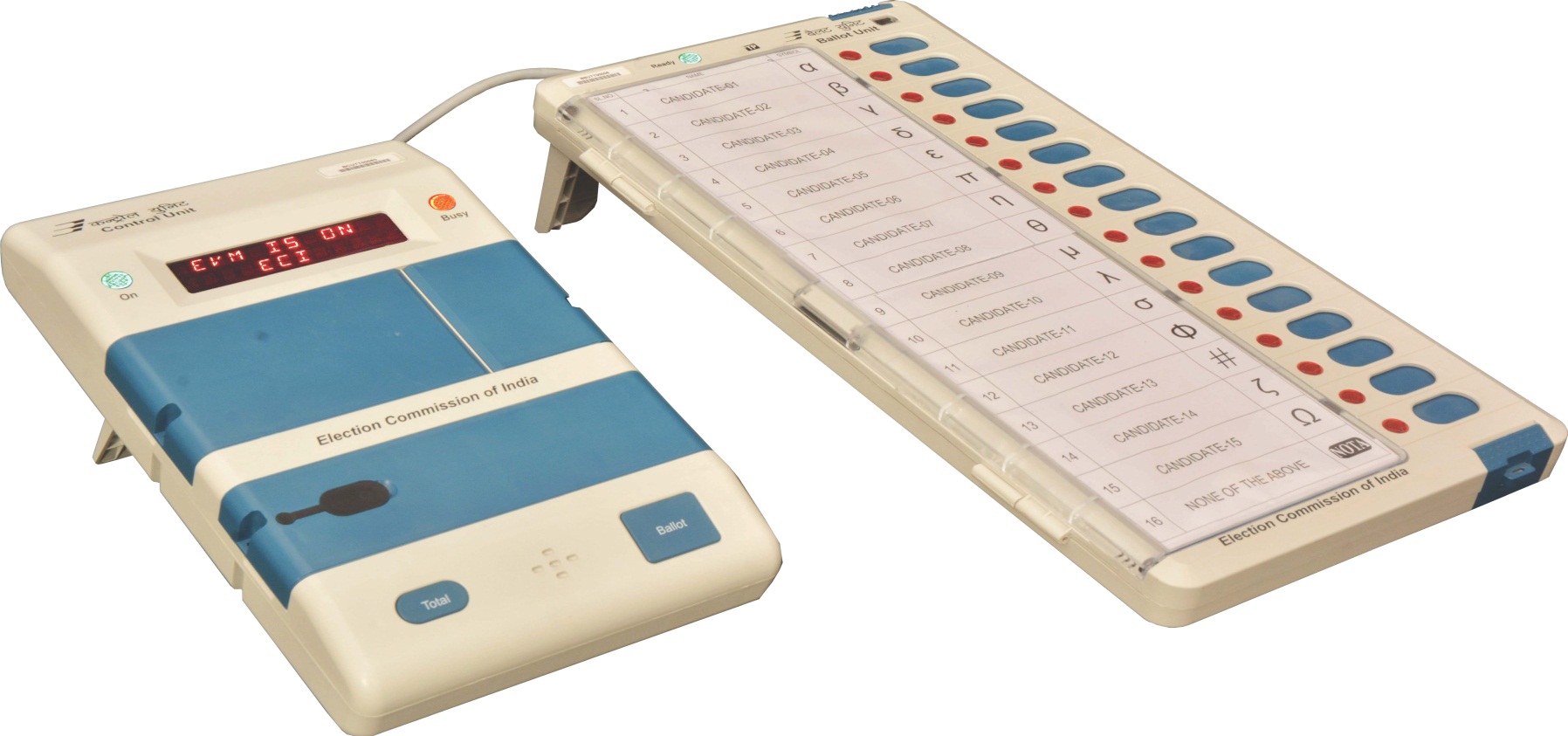 Features of
M3 Electronic Voting Machine  (EVM)
EVM
Features of M3 EVM
EVM - features
Electronic Voting Machine (EVM) is a portable instrument for conducting elections to Parliament and Legislative Assembly.
The Electronic Voting Machine is a microcontroller-based instrument designed to modernize the Election process.
It is simple to operate, portable and can be installed in a short period. 
There is no scope for invalid votes and total secrecy of voting data is maintained.  
The EVM facilitates quick and accurate counting. It is possible to declare the results on the same day, at the end of the poll.
EVM - features
Special Features of the Electronic Voting Machine (EVM)
 
Unique Serial Number : Each Control Unit (CU) has a unique Serial Number, which matches with the metal strip number and Bar Code on the rear side of the CU.
 
Real Time Clock (RTC) : The real time clock is used to display the current time and date. The current date and time is displayed with ‘power on’ and on pressing the ‘Total’ button. Any malfunction of the RTC shall be displayed by ‘CLOCK ERROR’.
 
Status of Battery Power : Battery Power status is displayed. If change of battery is required, it also displays ‘CHANGE BATTERY’.

 Print : The result of poll data can be printed, if required.
EVM - features
Special Features of the Electronic Voting Machine (EVM)

Authentication : Every Ballot Unit that is connected for voting is authenticated before use.

Diagnostics : Unit is used for self diagnostics that ensures proper working.

Power save mode : The unit goes into power save mode when it is idle, thus enhancing the life of the battery pack.
 
Braille : Moulding of Braille numerals on the Ballot Unit for visually challenged persons.

EVM operates on a special power pack (commonly known as Battery).
EVM - Components
Ballot Unit
Control Unit
Interconnecting Cable
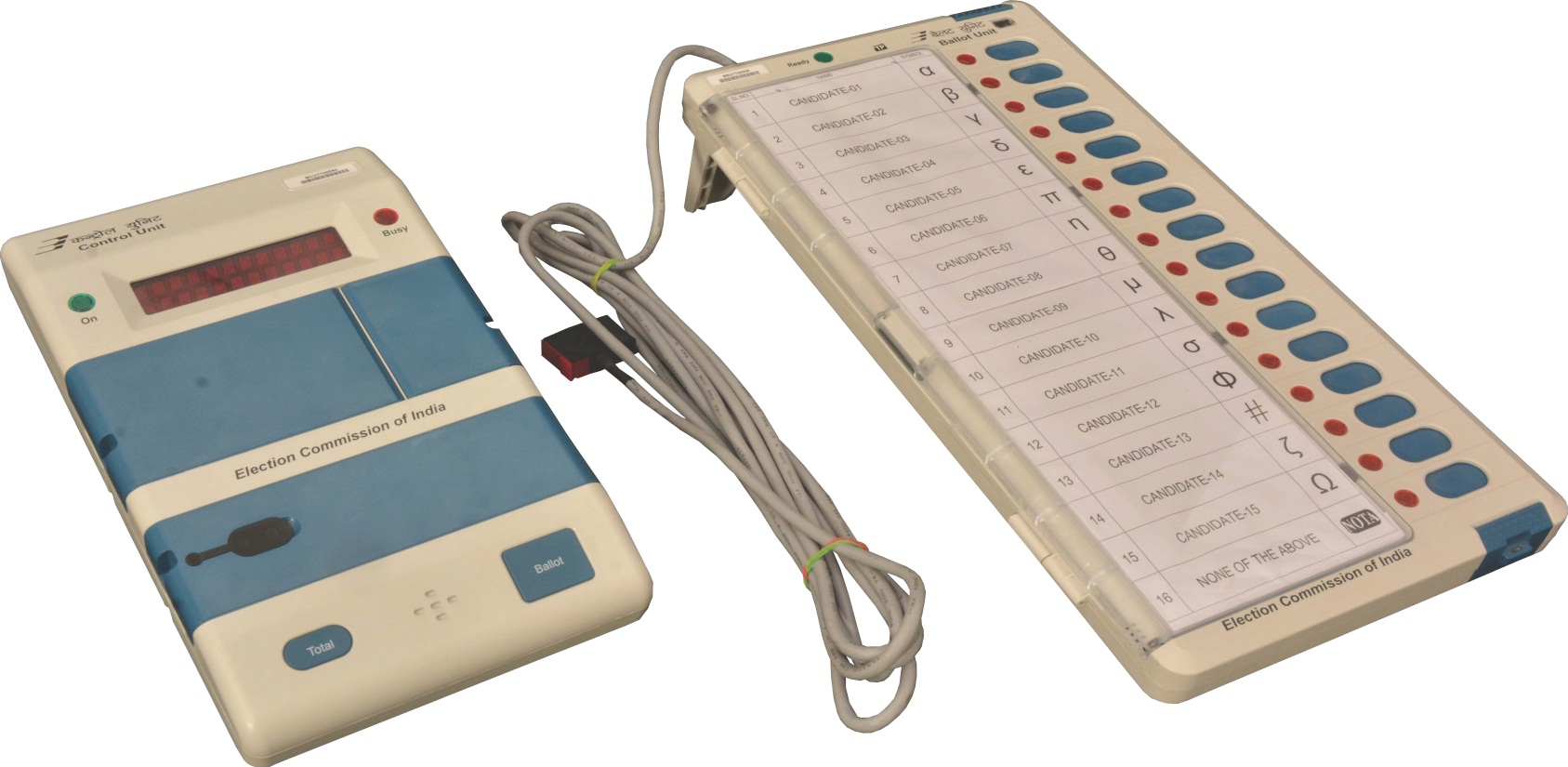 EVM – Carrying Cases
Carrying Case - Control Unit
Carrying Case - Ballot Unit
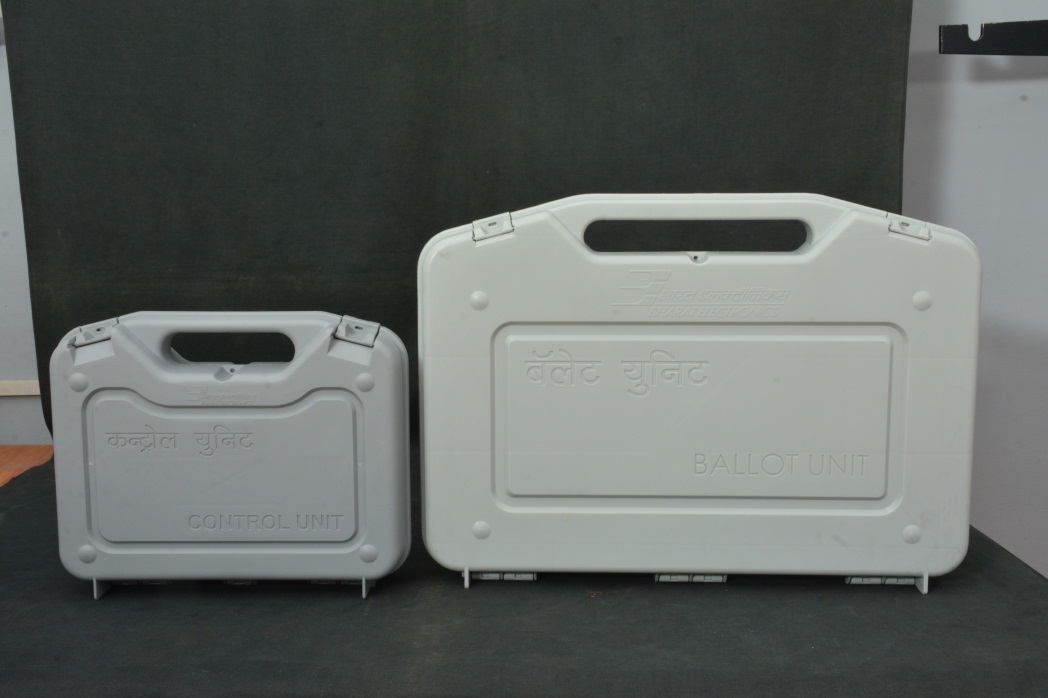 The Control Unit and Ballot Unit are packed separately in special carrying cases
EVM – Carrying Cases/Opening
Carrying Case - Balloting Unit – SIDE LATCHES
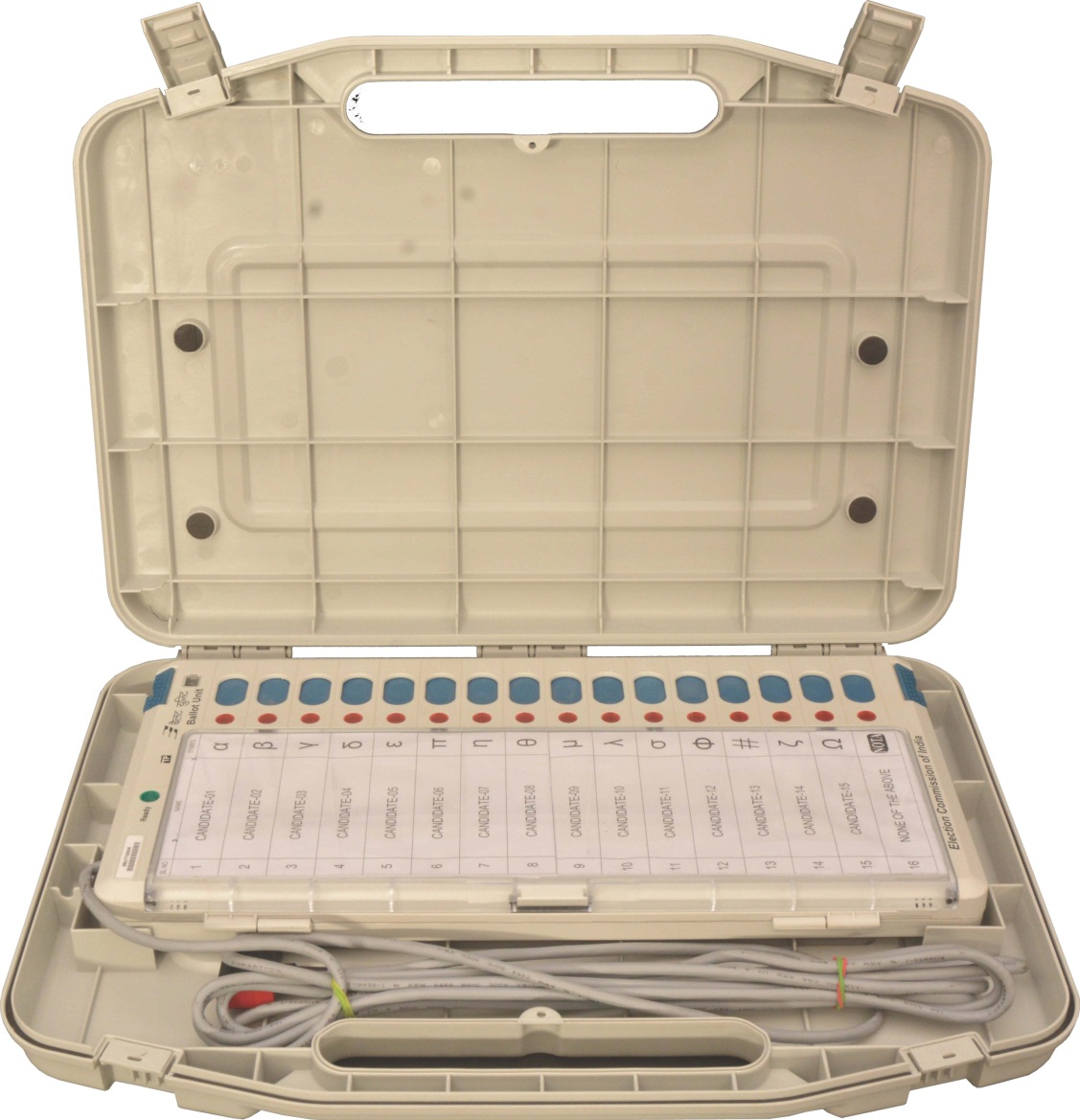 To Open the Carrying case, First lift and then push back the SIDE LATCHES and lift the carrying case top cover
Opening the carrying case of Control Unit is similar
EVM – Ballot Unit
This is the unit the voter operates to exercise his / her franchise
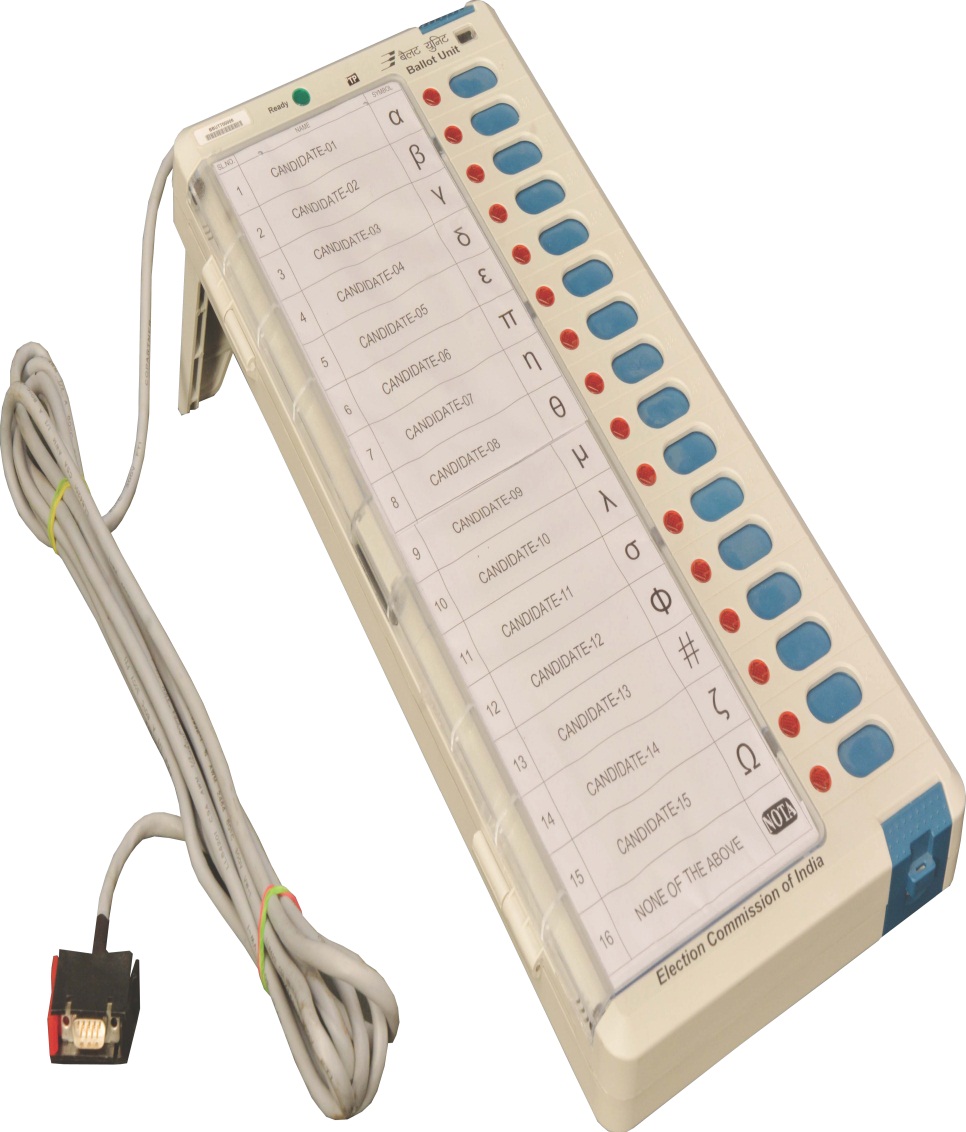 The Interconnecting cable is permanently attached to the Ballot Unit
Front View
EVM – Ballot Unit - Details
Ready Lamp (Green)
Thumb Wheel Window
Candidate’s Button
Candidate’s Lamp
Ballot Paper Screen
Interconnecting Cable
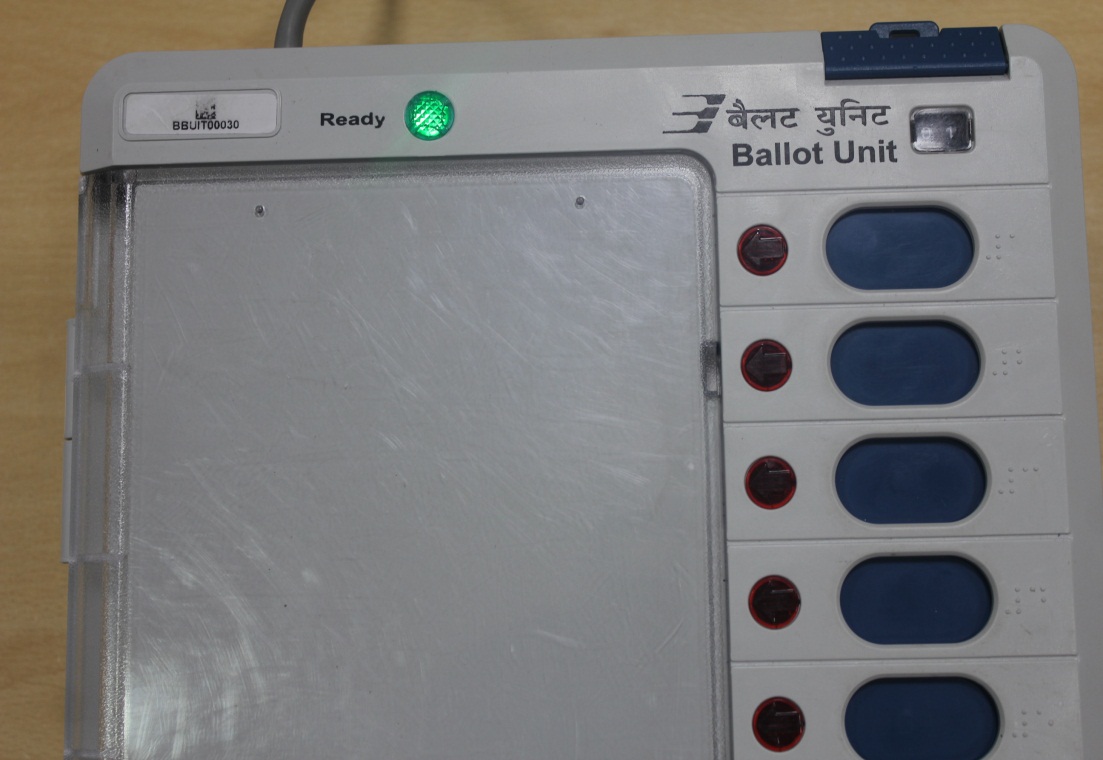 EVM – Ballot Unit – Rear View
Connector Box door
Battery Box door
Opening of Connector and Battery Box Door
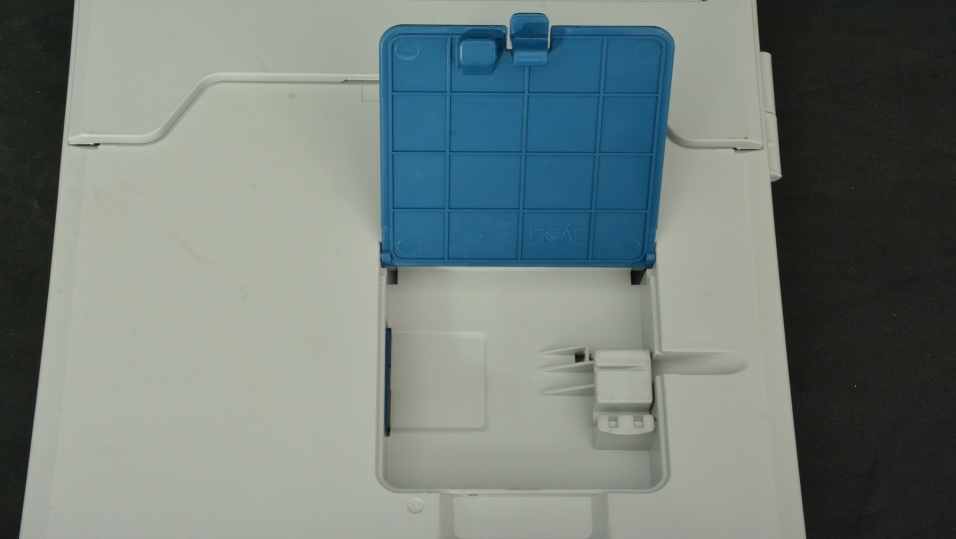 Lift to 
Open
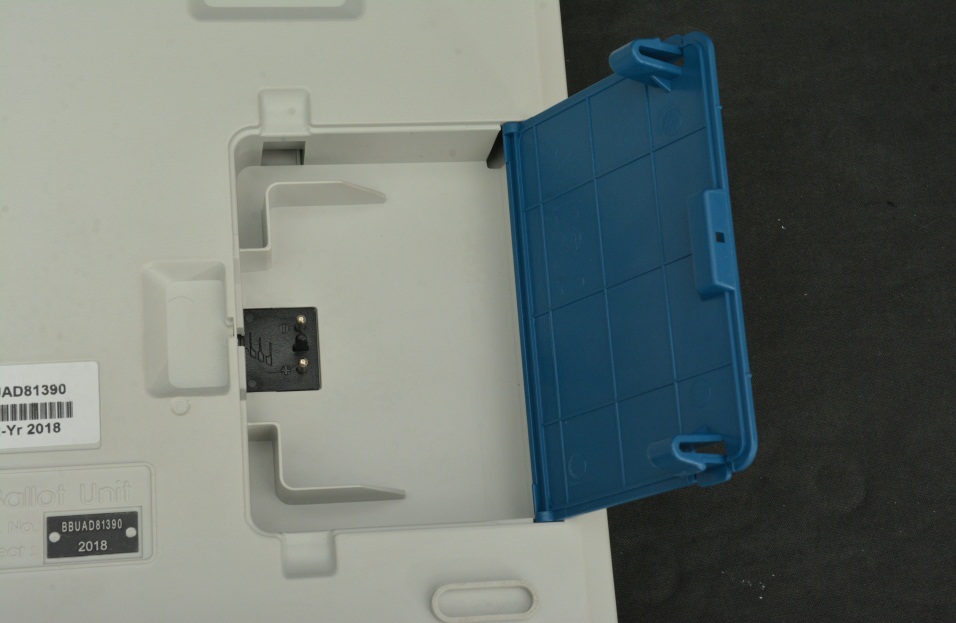 EVM – Ballot Unit – Parts in Rear View
Stand
Connector Box Door
Connector for Additional Ballot Unit
Battery Box
Door
Cable Clamp
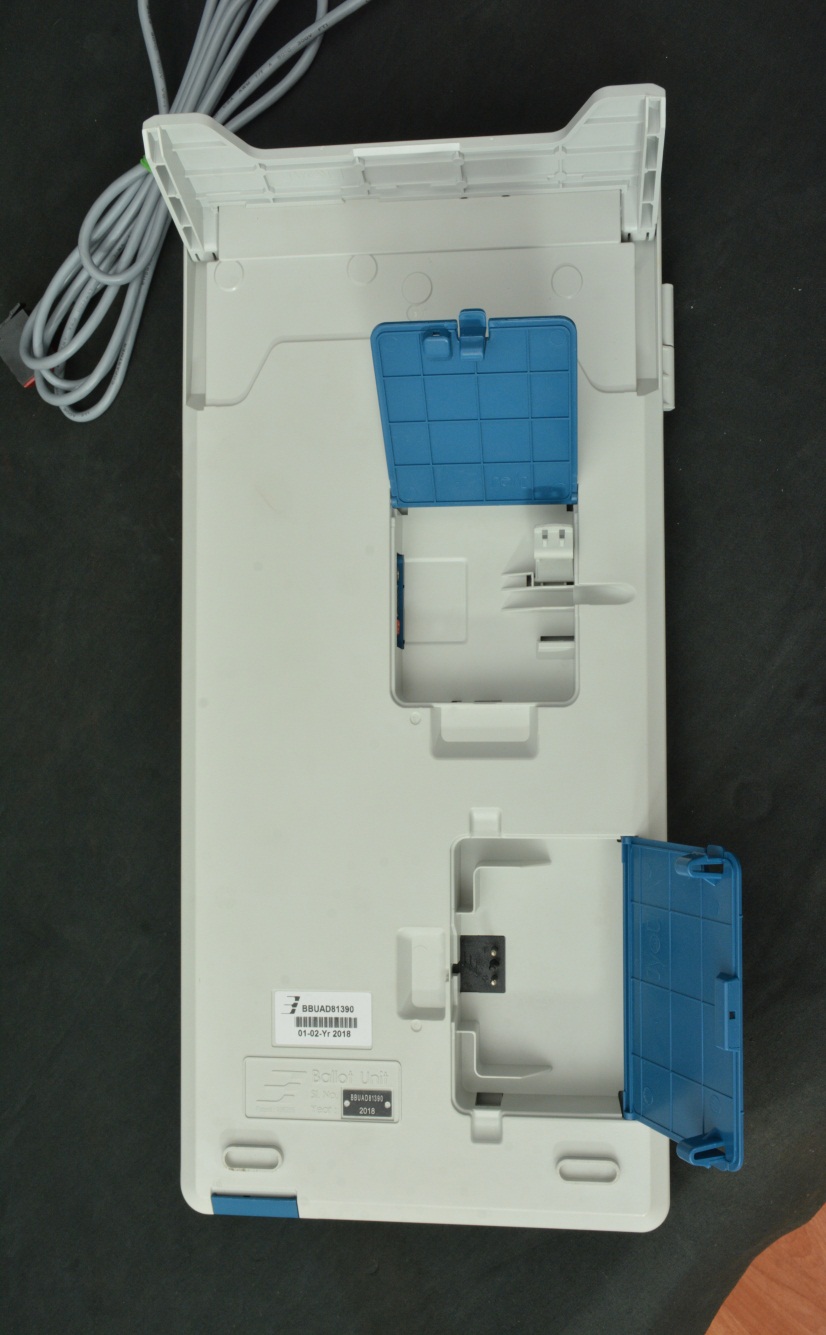 In case more than 4 Bus are used, Insert battery Pack in 5th,9th,13th,17th,21st  BU
Push the Latch backwards
Lift the Cover
EVM – Ballot Unit – Opening of Front Door Cover
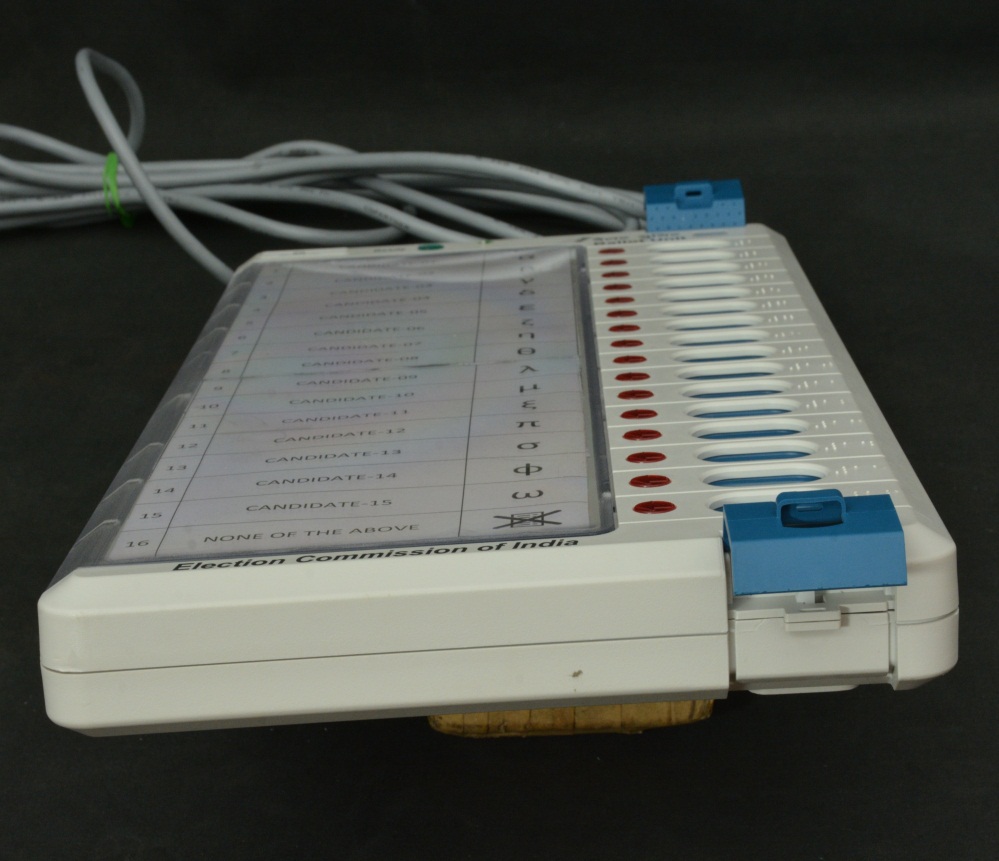 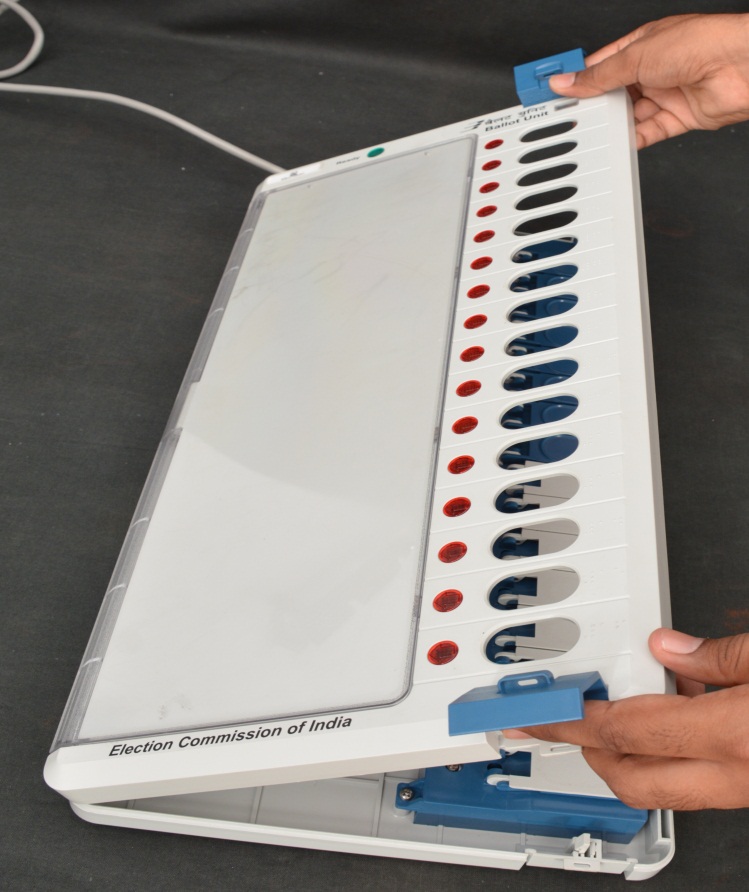 EVM – Ballot Unit – Internal Parts
Ready Lamp
Thumbs Wheel
Candidate’s Button
Masking Tab
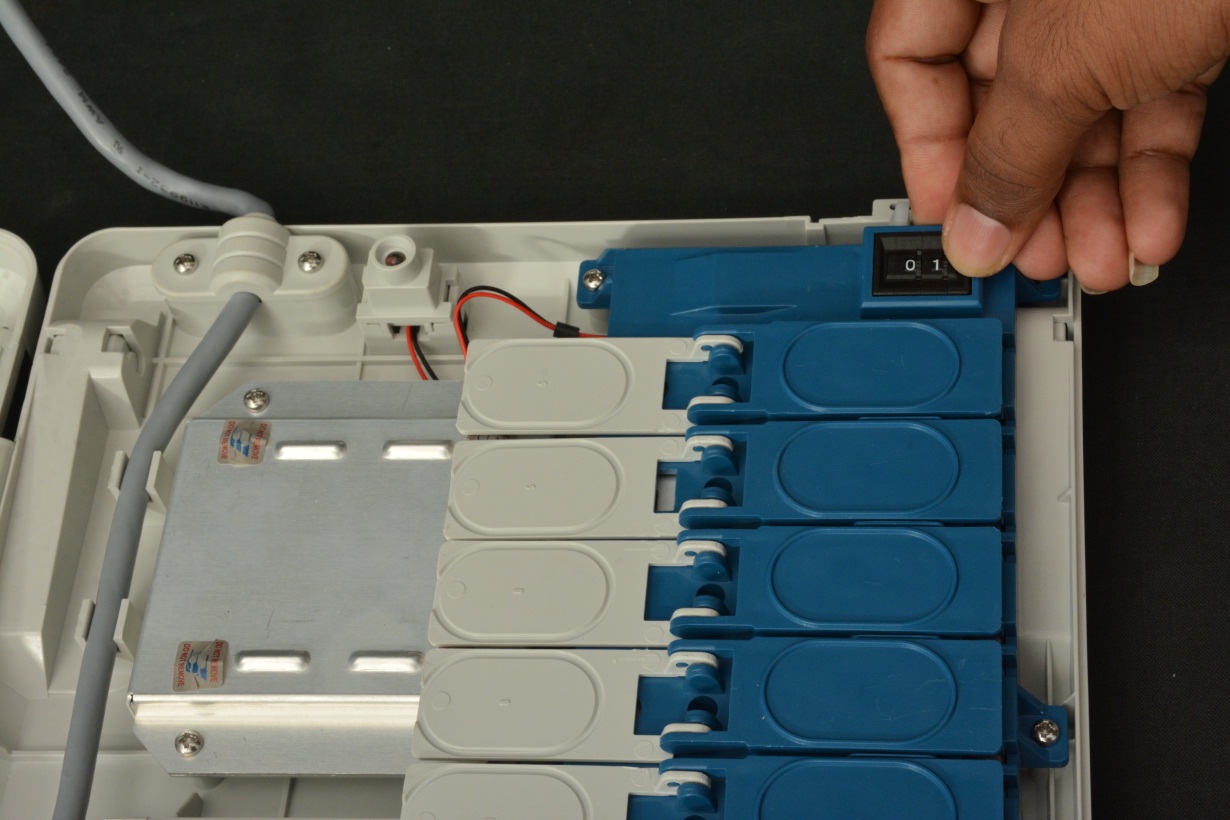 EVM – Ballot Unit
Sealing points
Space to fix Ballot Paper
Latch
Press down both the latches simultaneously and push
Screen Open
Opening of the Ballot Paper Screen
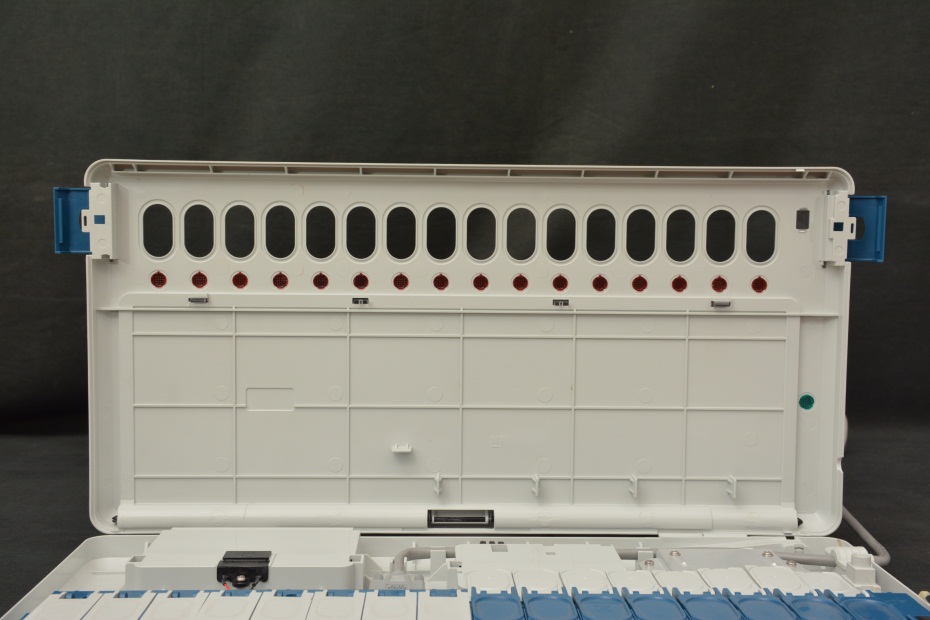 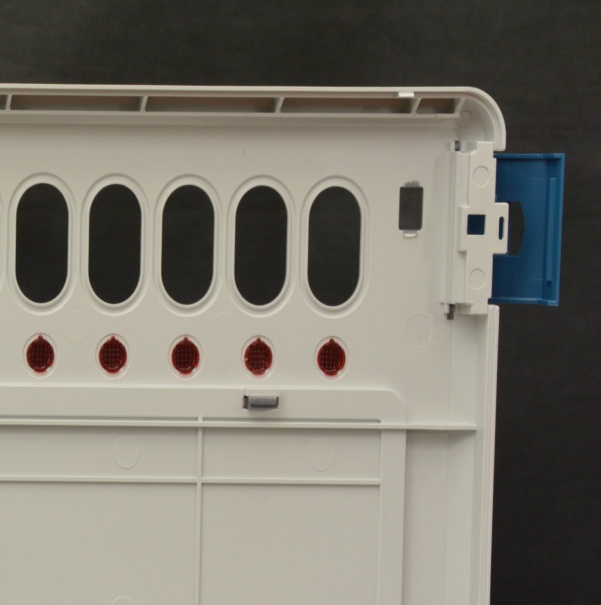 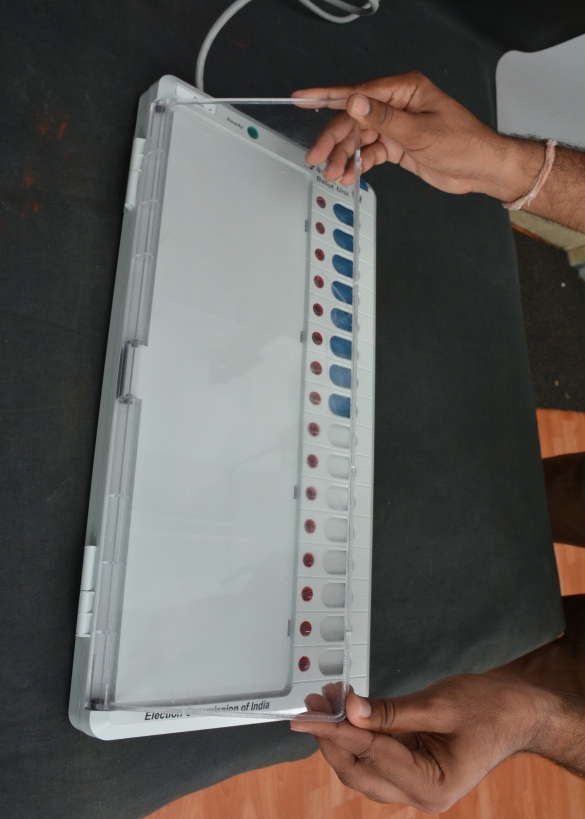 EVM – Ballot Unit
Ballot Paper
Ballot Screen
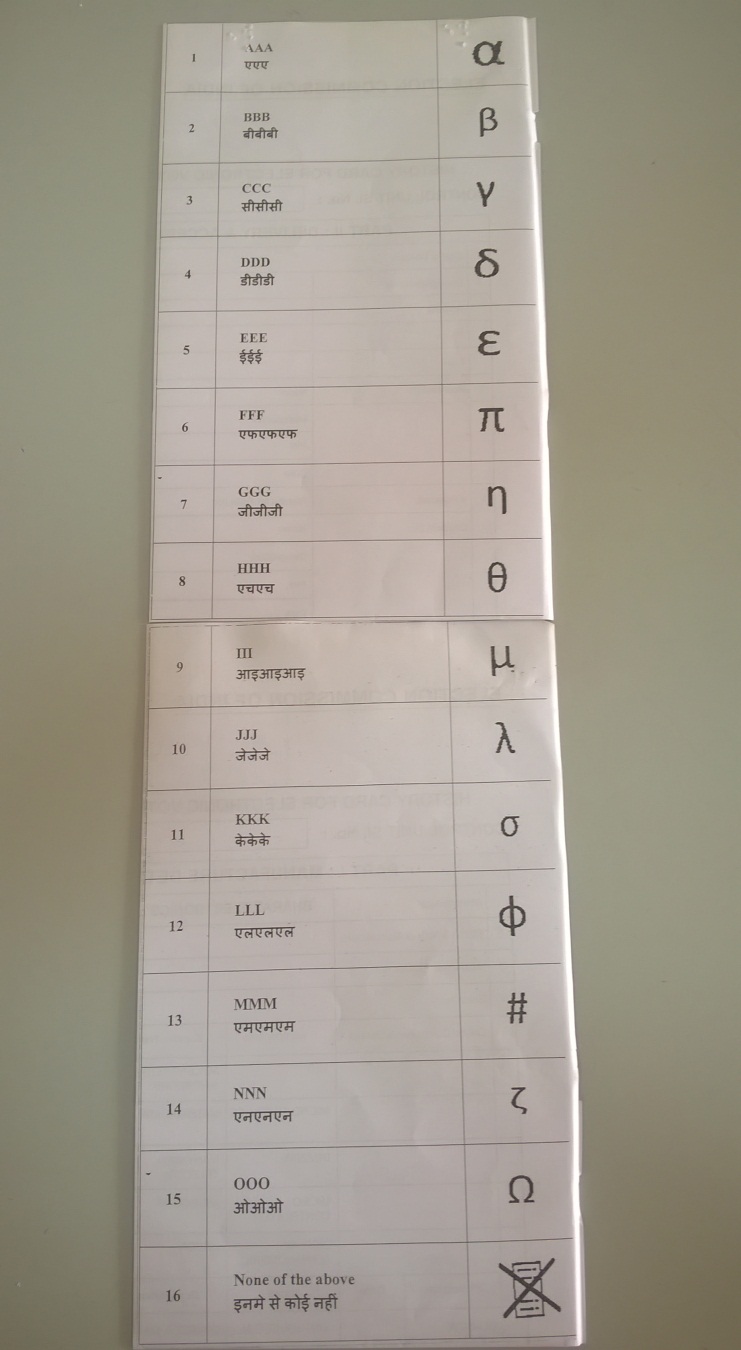 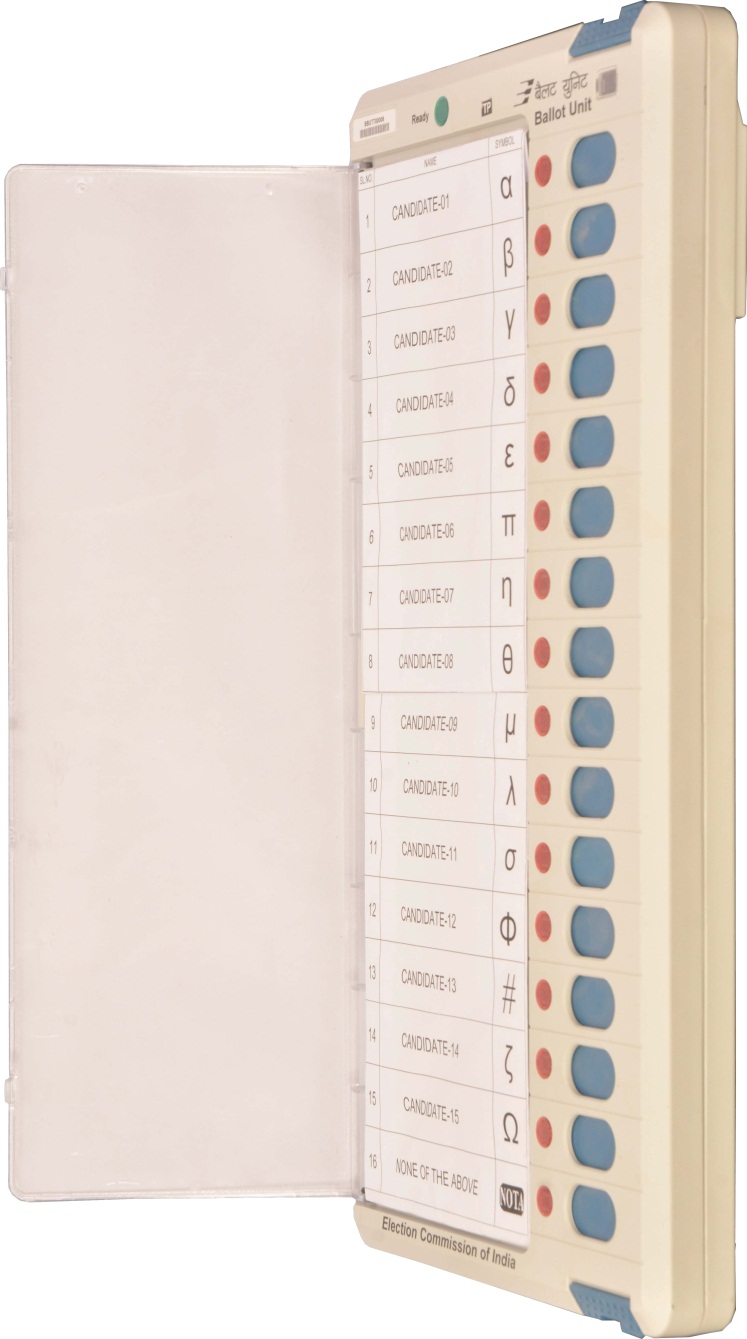 EVM – Control Unit – Front View
Power ON Lamp (Green)
Busy Lamp (Red)
Display Section
Candidate Set Section
Result Section
Ballot Section
Battery Section
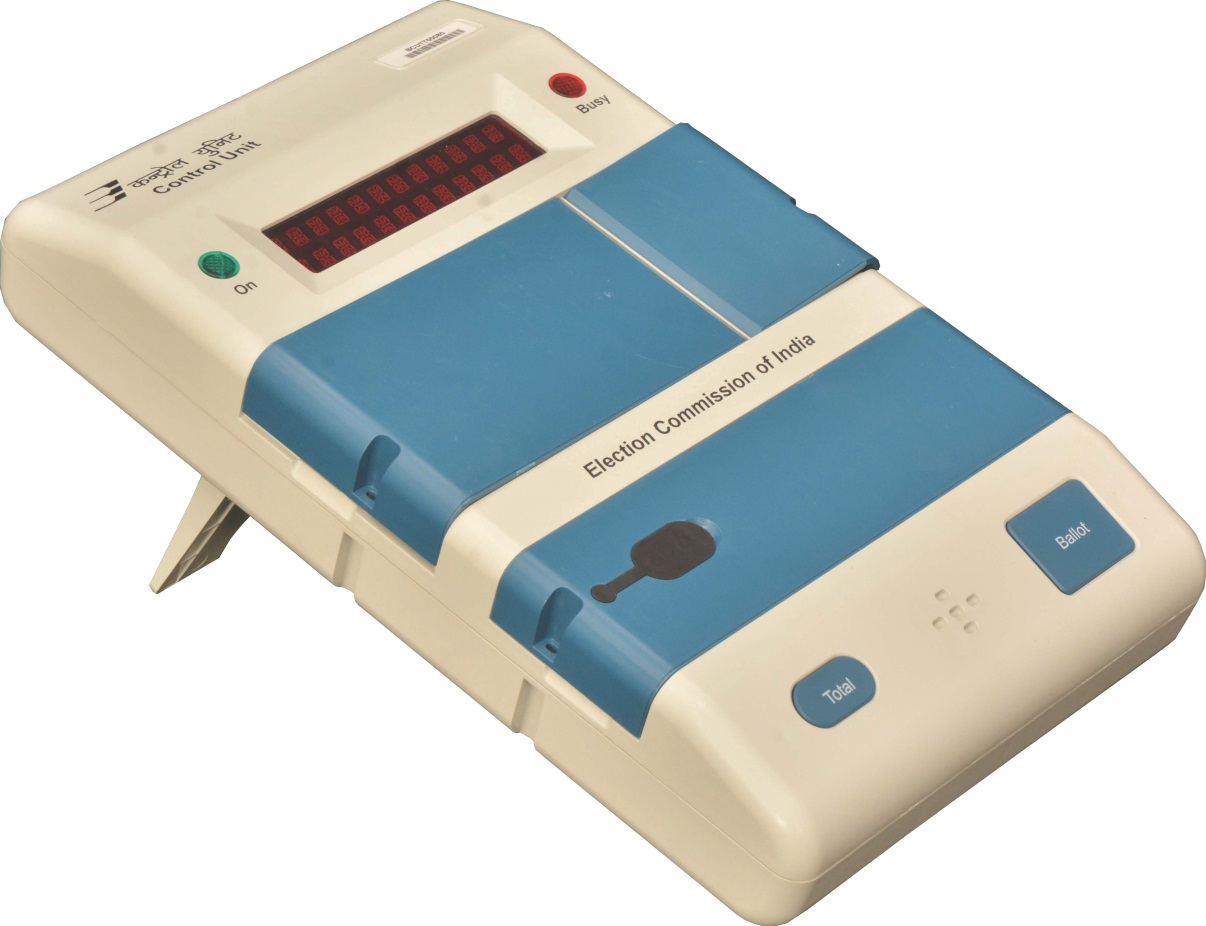 EVM – Control Unit
Pull to open cover
Opening of Bottom Compartment
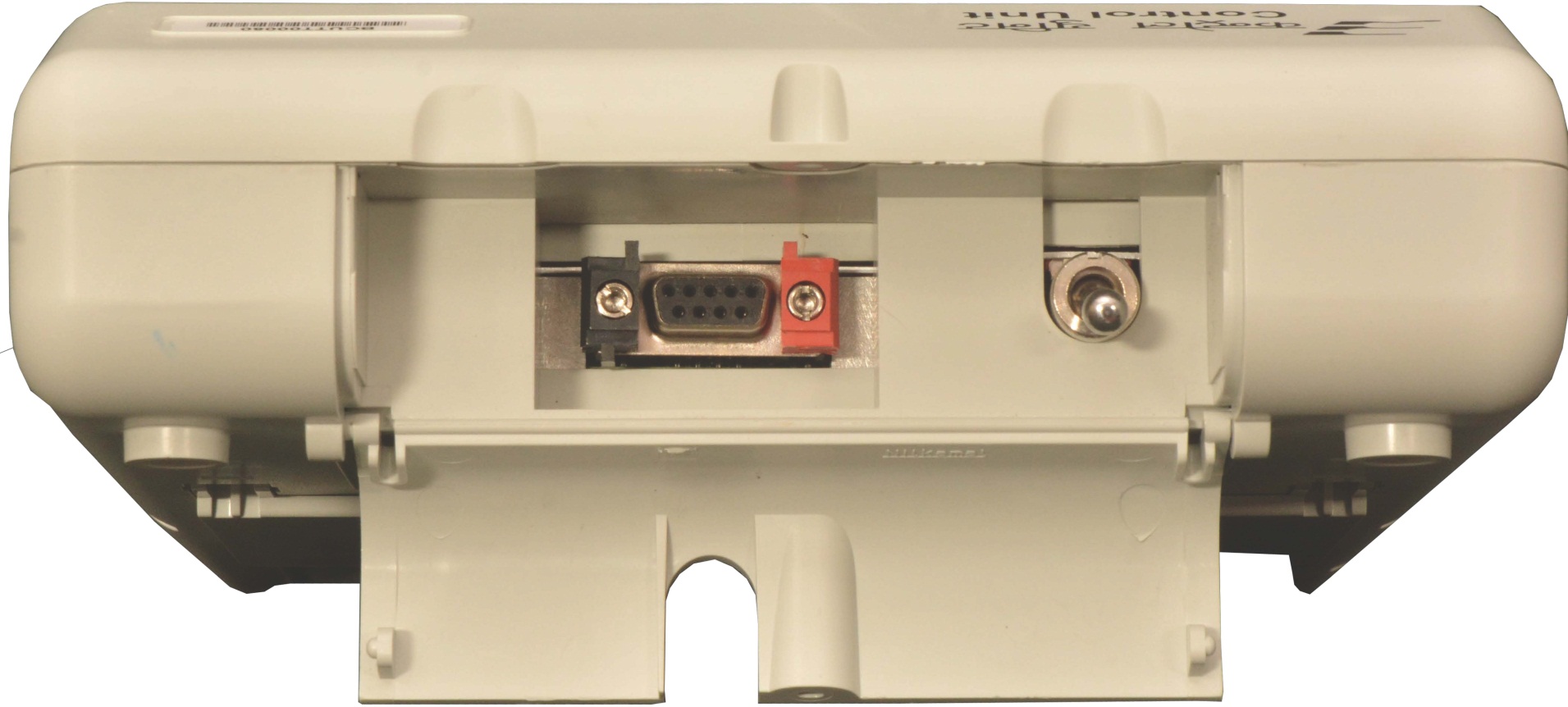 EVM – Control Unit – Bottom Compartment
Power Switch
Socket  for Interconnecting Cable
of Ballot Unit
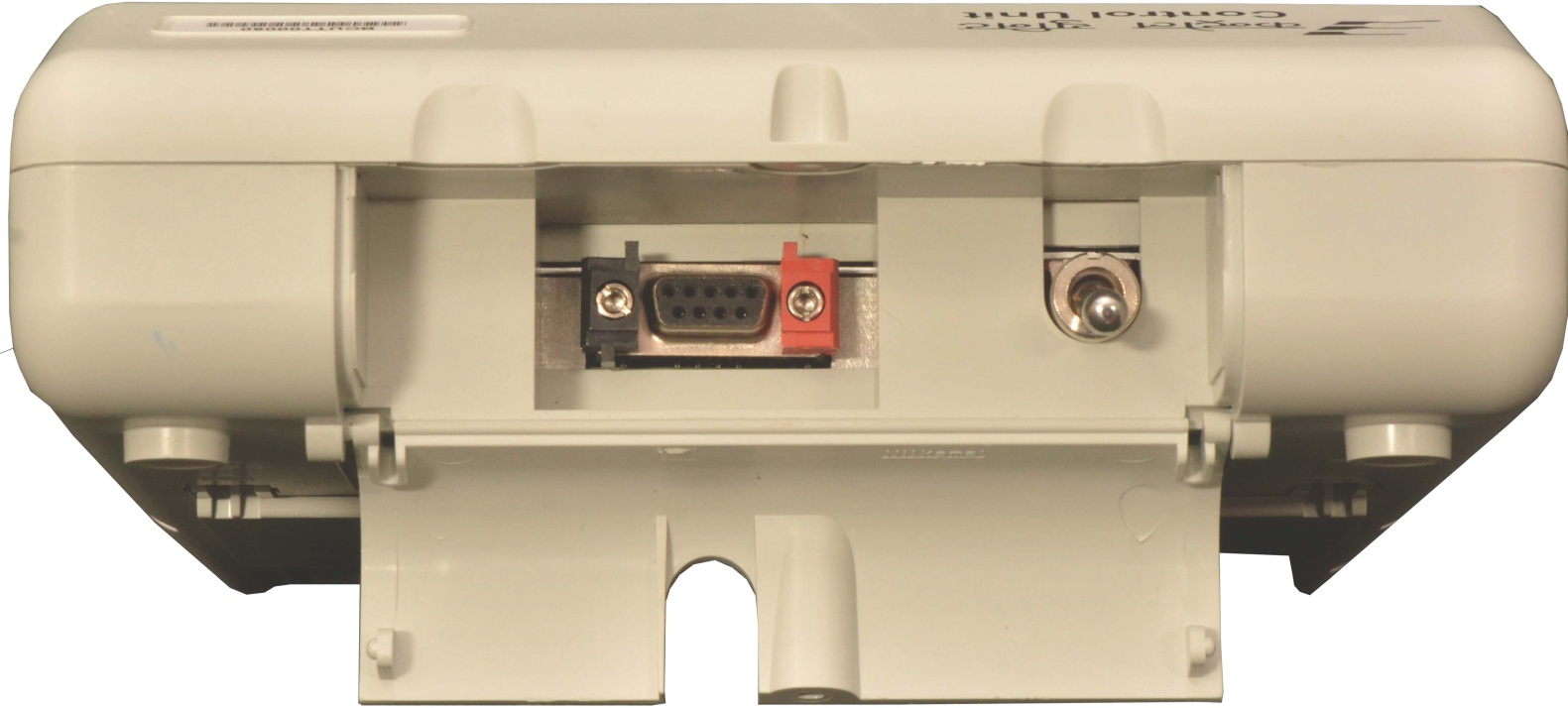 EVM – Control Unit – Display Section
Power ON Lamp (Green)
Busy Lamp (Red)
Dual Line Digital Display Panel
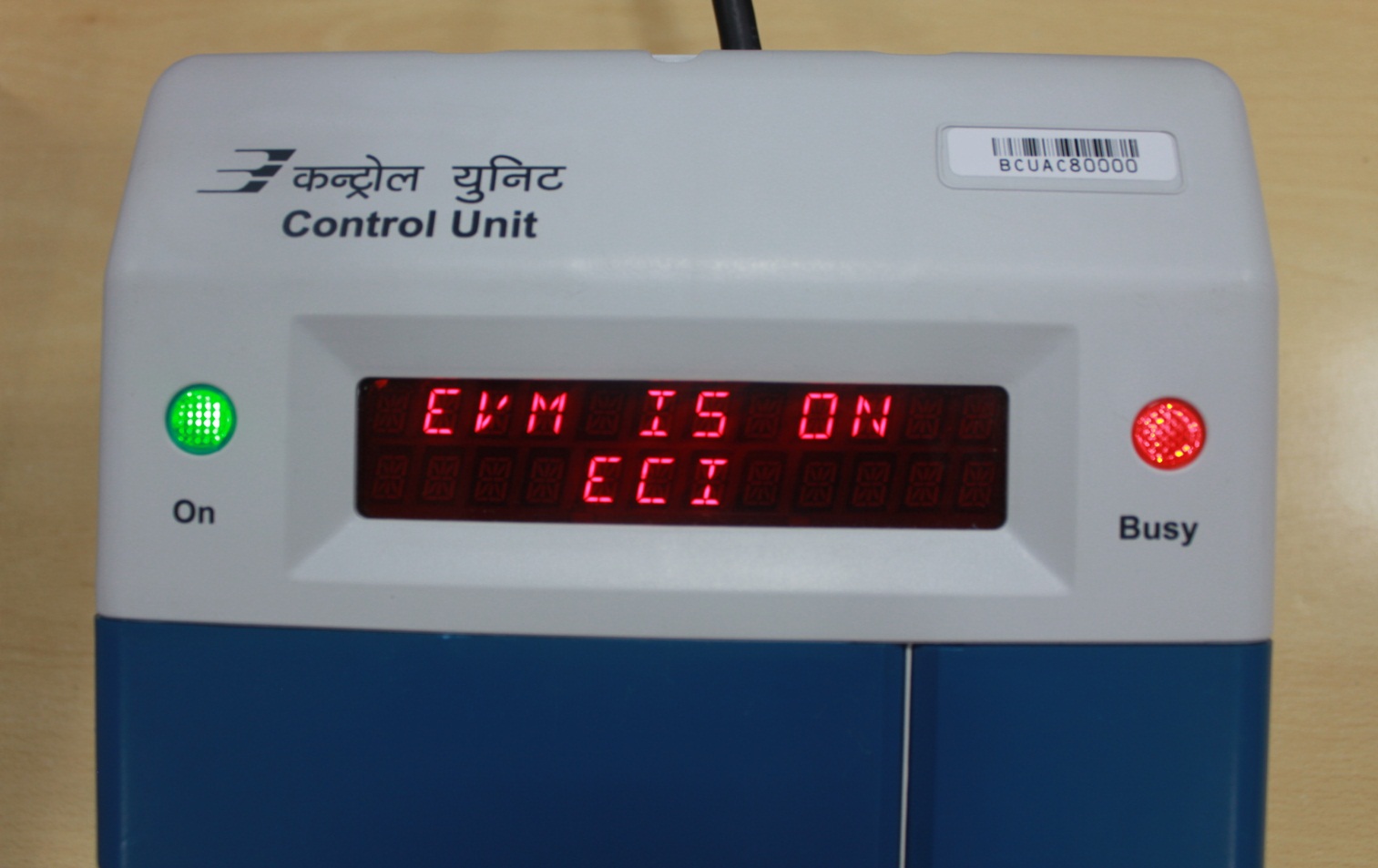 EVM – Control Unit – Display Section
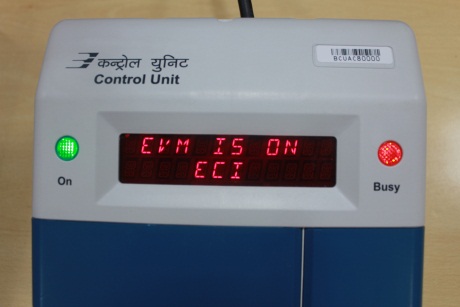 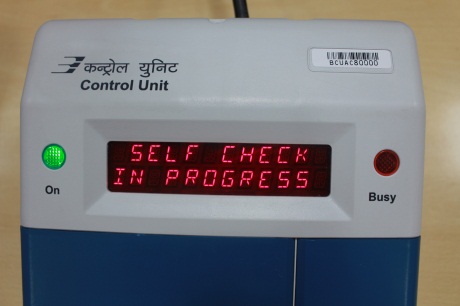 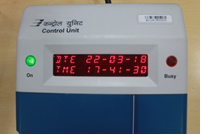 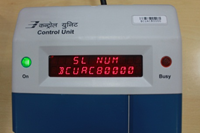 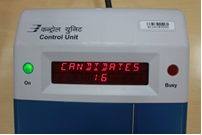 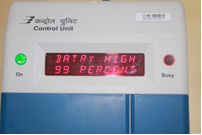 EVM – Control Unit – Display Section
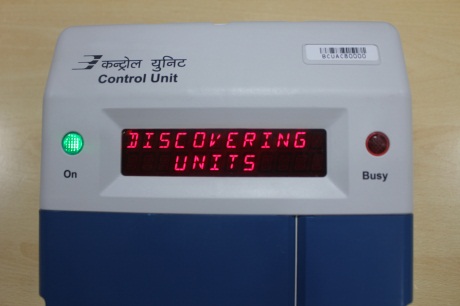 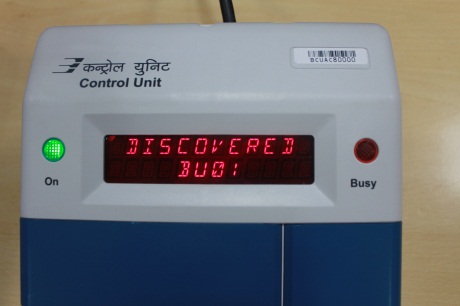 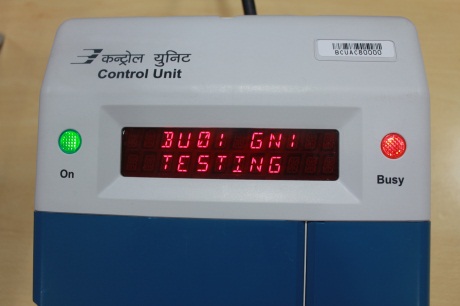 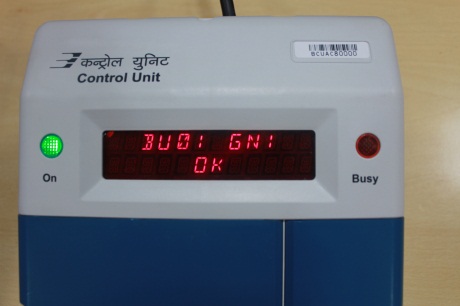 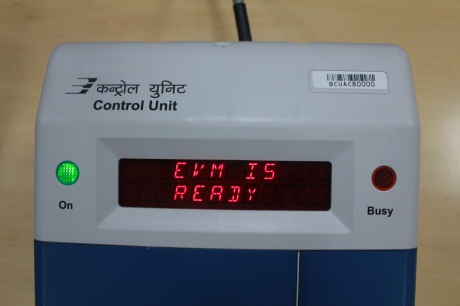 EVM – Control Unit – Candidate Set Section
Power Pack Compartment
Candidate Set Button
Candidate Set 
Section Outer Door
Latch
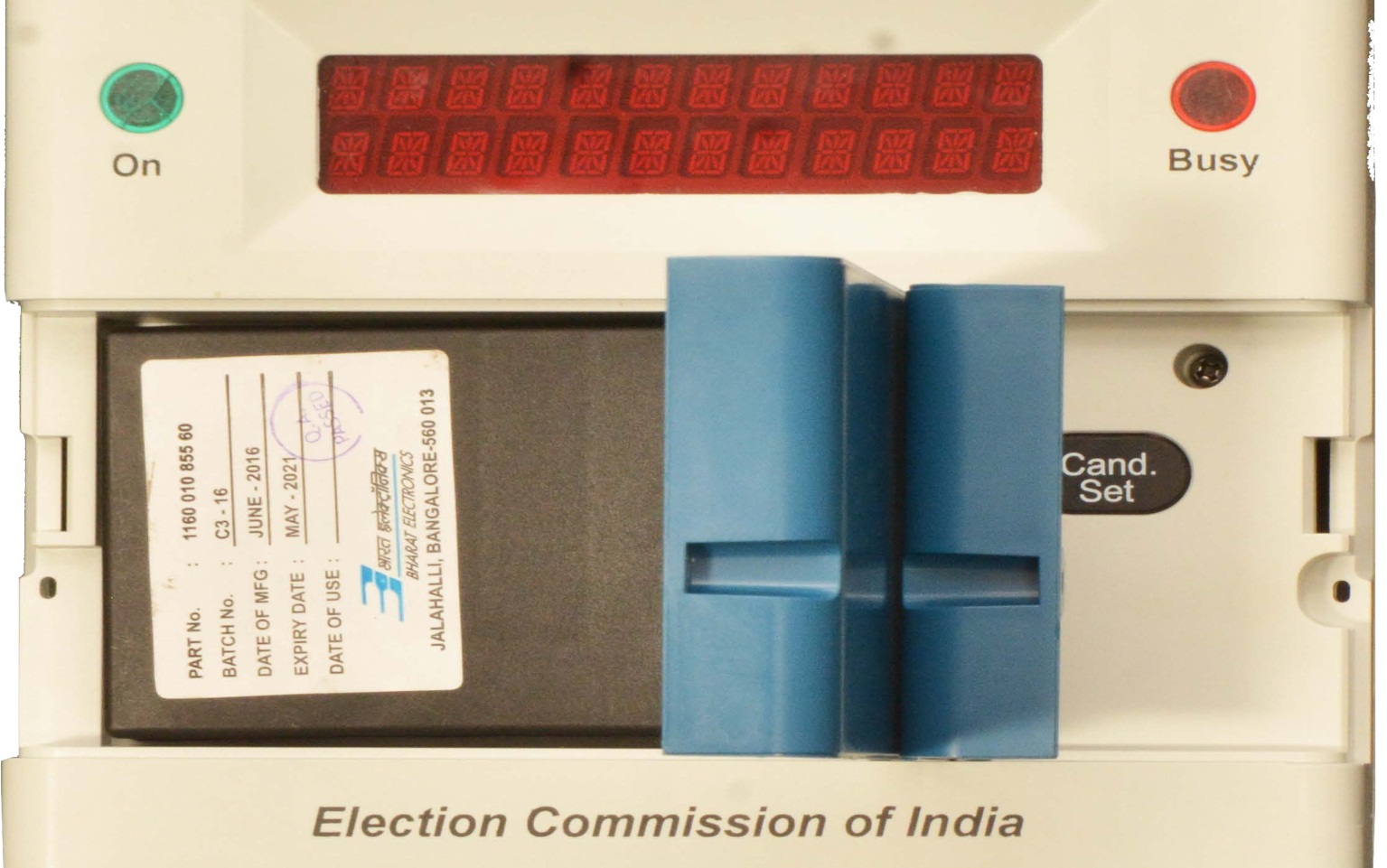 EVM – Control Unit – Result Section
Close Button
Result Button
Clear Button
Frame for Paper Seals
Inner Latches
Print Button
Holes to pass thread for sealing
Outer Door
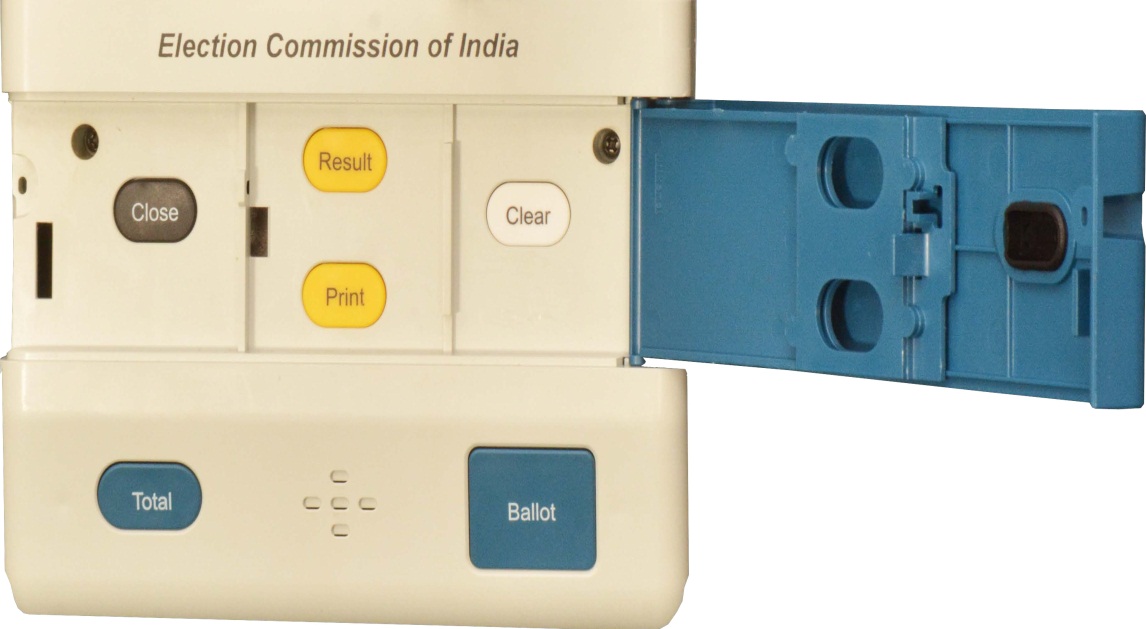 EVM – Control Unit – Ballot Section
Ballot Button
Total Button
Buzzer
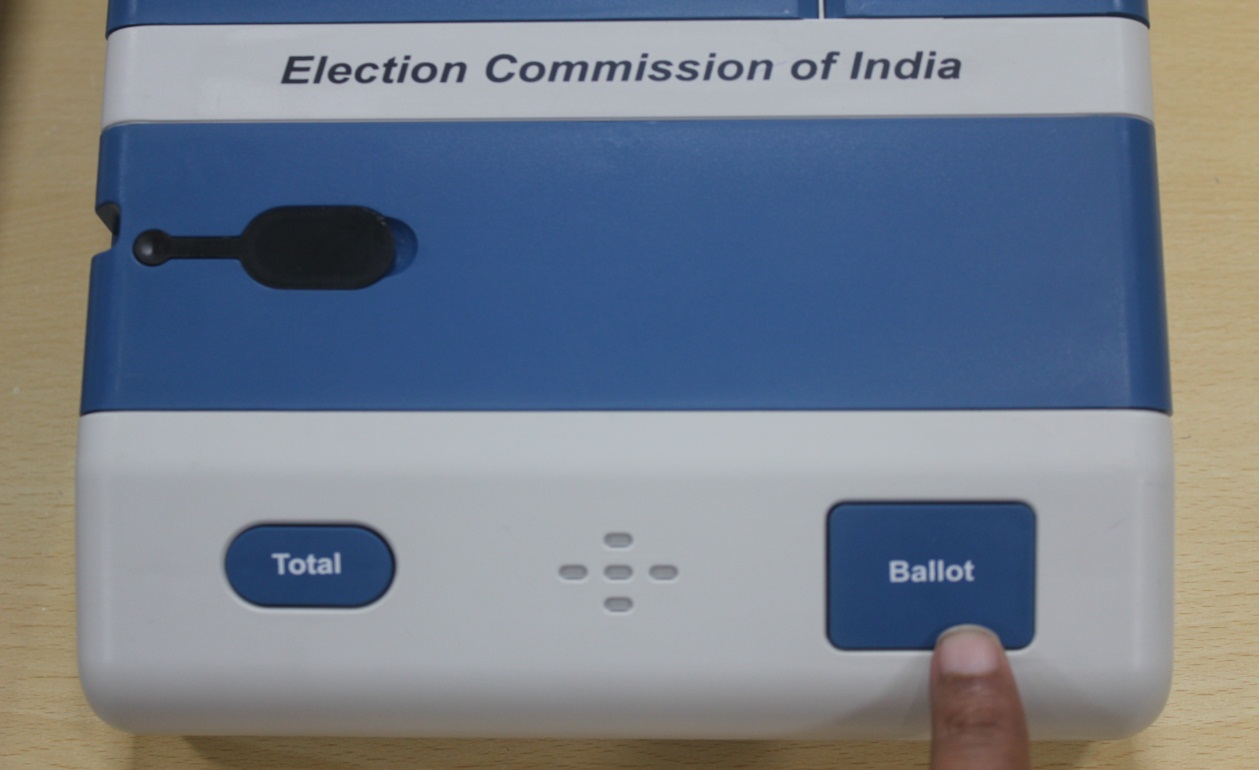 Press Ballot 
Button to enable 
BU to take the vote
EVM – Display samples
CANDIDATES                16
Indicates that the EVM is set for 16 candidates
Indicates a button on the Control unit is pressed out of sequence
INVALID
FULL
Indicates that the maximum number of votes (2000) for which the EVM is designed, has been polled
BATRY HIGH 
99 PERCENT
Indicates that the capacity of the Battery is High
BATRY MEDIUM 
75  PERCENT
Indicates that the capacity of the Battery is Medium
BATRY LOW 
35 PERCENT
Indicates that the capacity of the Battery is Low
EVM – Display samples
SL NUM 
BCUAC80000
Indicates the CU Unit Serial Number
COMPUTING         RESULT
Indicates that the RESULT is getting computed
PST 09-50-20 PET 15-32-10
Indicates the Poll Starting Time and Poll End Time
RESULT        PDT 16-01-06
Indicates the Result and Date of the Poll
CANDIDATE    06    236
Indicates that the Candidate No.6 has polled 236 votes
PRINTING
Indicates the Print operation is under progress
CLOCK ERROR
Indicates that the RTC time and date is not OK
EVM – Display messages
Link Error
The interconnecting cable is  not connected to Control Unit  properly OR Thumb Wheel position in the Balloting Unit is not set at correct number OR Balloting units have not been inter-linked in correct sequence
BUXX NOT RESPONDING
Pressed Error
One of the candidates button  in the Balloting Unit 	is either kept pressed or jammed
PRESSED ERROR
INOPERATIVE
The Control Unit cannot be used further
INOPERATIVE
EVM – DIFFERENCE
DIFFERENCE BETWEEN EVM M2 AND M3
EVM
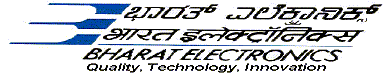 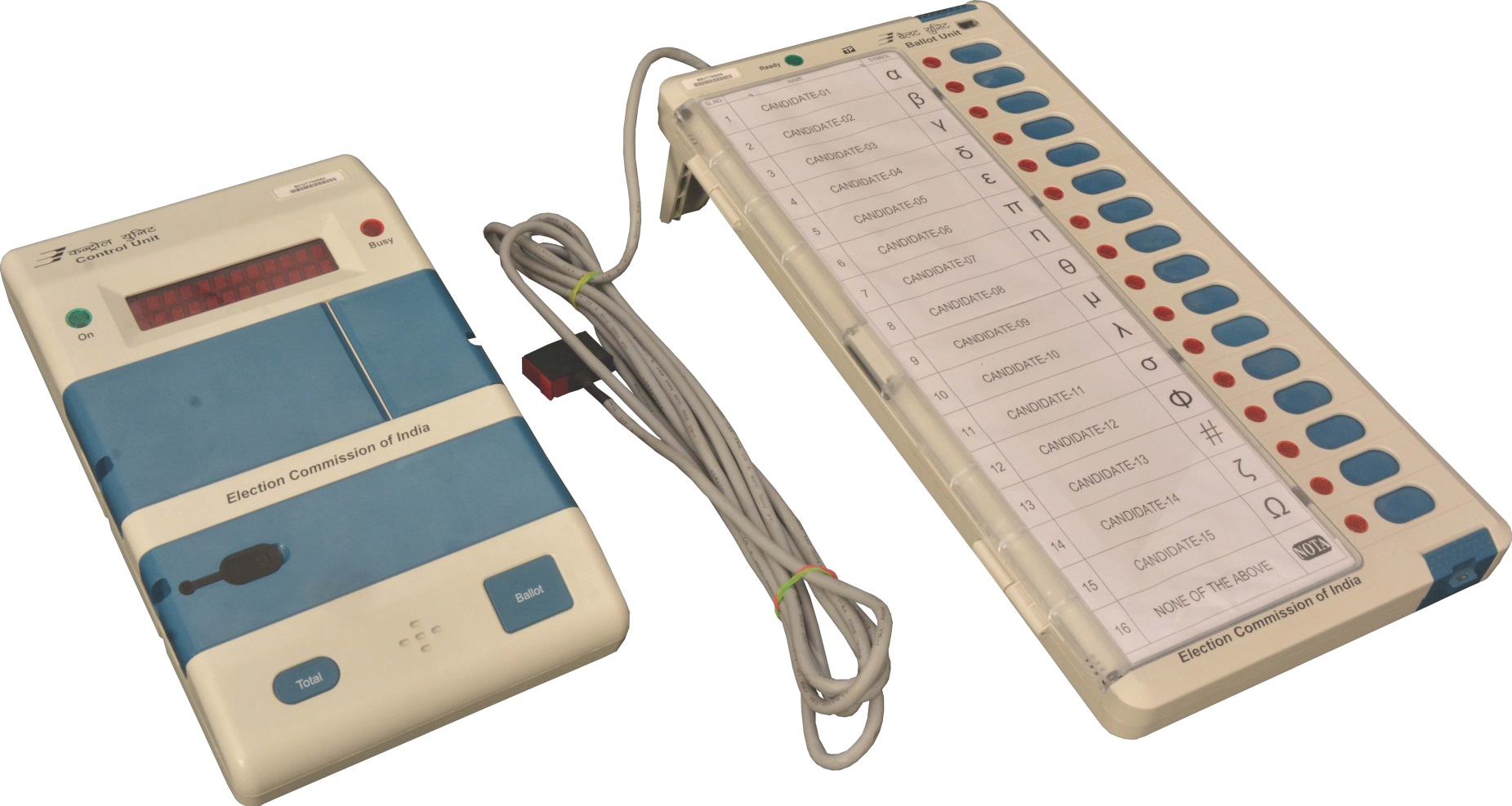 www.bel-india.in
THANK YOU